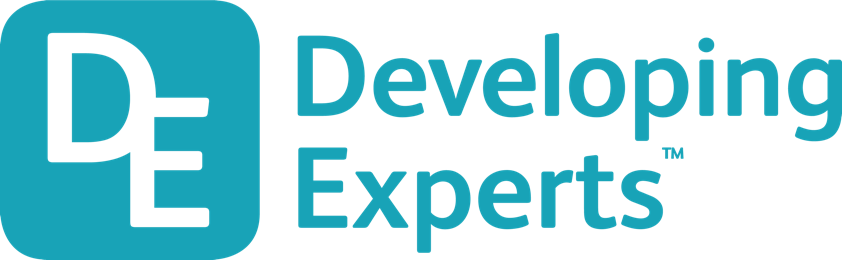 0001.01
Task
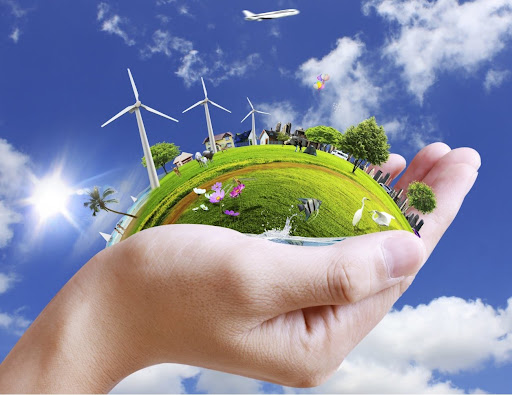 COP26S-02_01
Explore how we can adapt to weather changes
Brainstorm how your school can build these 7 eco-friendly rules into your classroom.